Social business
Maatschappelijk Ondernemen
Ondernemersplannen
Waarom zijn we dit ooit in het onderwijs gaan doen?

- Het stramien / de opdrachten / gewone lessen doorbreken
- Ondernemen is doen = actief
- Integratie van lesstof
- Gaming is leuk
En tegenwoordig: ondernemen is examenstof
Voor wie doen we dit?
Voor VWO leerlingen met BE (Regius 5V – in tweetallen)

Voor de docent: 
die leert leerlingen in idee en presentatie van de andere kant kennen
en gaat in de uitwerking de zwakke plekken ontdekken

Voor de partners: bedrijfsleven / instellingen / gemeente
Wat is het idee?
Concept bedenken en uitwerken rond een maatschappelijk thema

In plaats van de vrije opdracht waarin lln zelf een product mogen bedenken zijn ze nu gebonden

(Fictief) opstarten van de activiteit of bedrijf
De thema’s
Klimaat, natuur & milieu

Zorg, welzijn & sport

Onderwijs & cultuur

Werk, wonen & welvaart
Klimaat, natuur & milieu
Nieuwe OV-vormen?
Thuiswerk-concepten?
Recycling?
Duurzaamheid-vrijetijdsbesteding?
Co2-belastingsysteem?
????
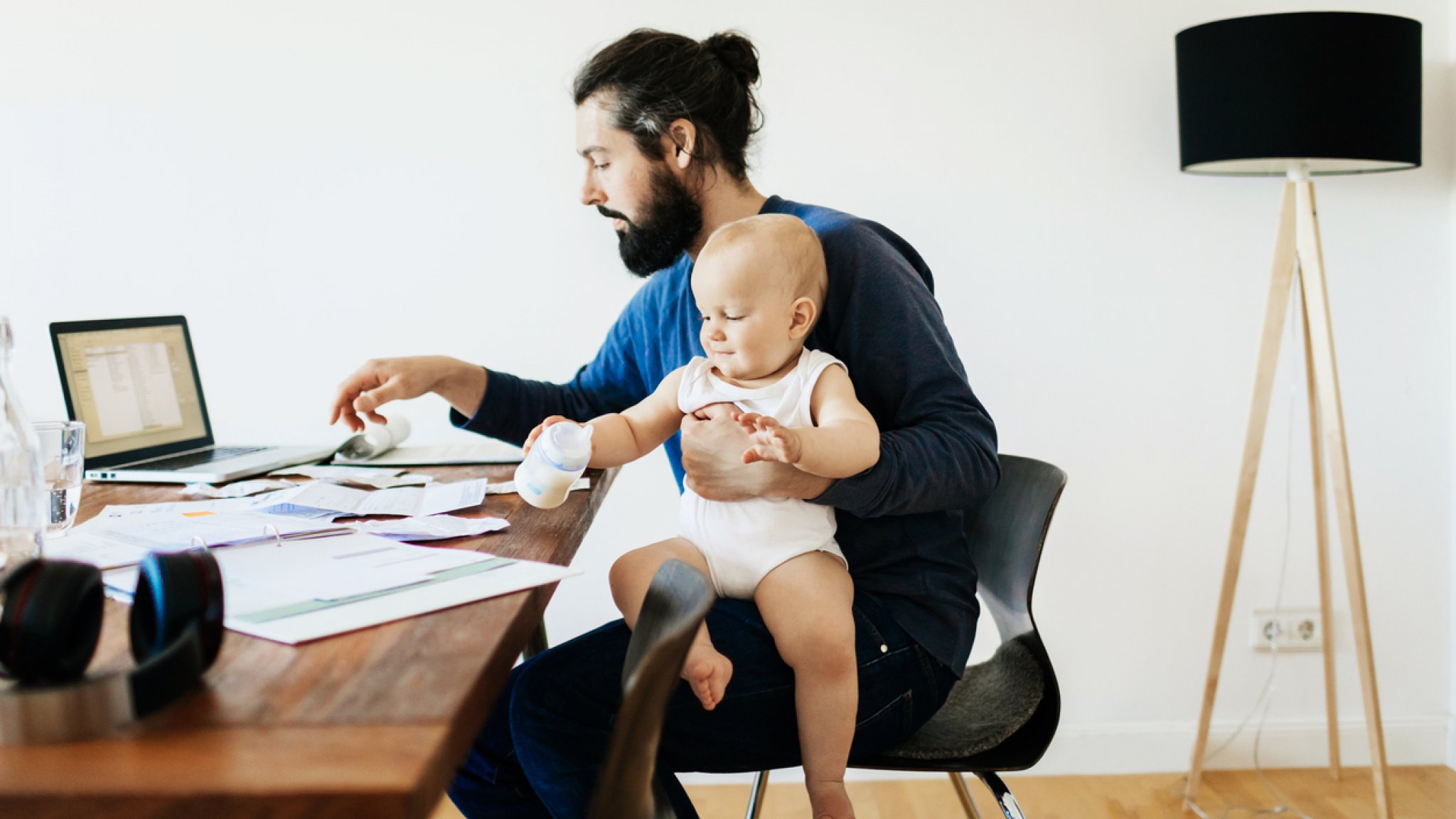 Zorg, welzijn & sport
Werk in beweging
Het nieuwe oude bejaardenhuis
Beschik over je eigen leven
Afbouwen tot de streep
Voetbal is voor iedereen
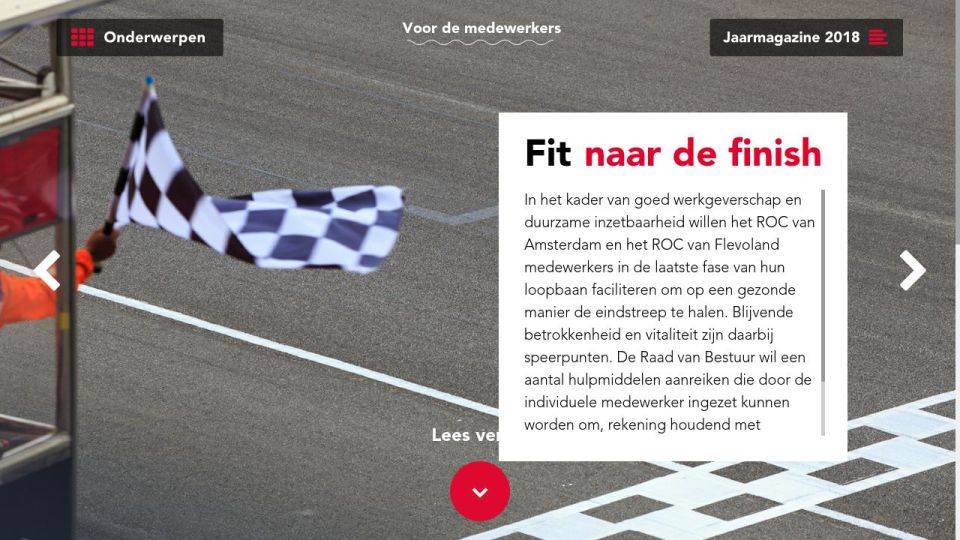 Onderwijs & cultuur
Hybride onderwijs
Betaalbare examentraining
Cultuur-verdienmodellen
De les in het theater
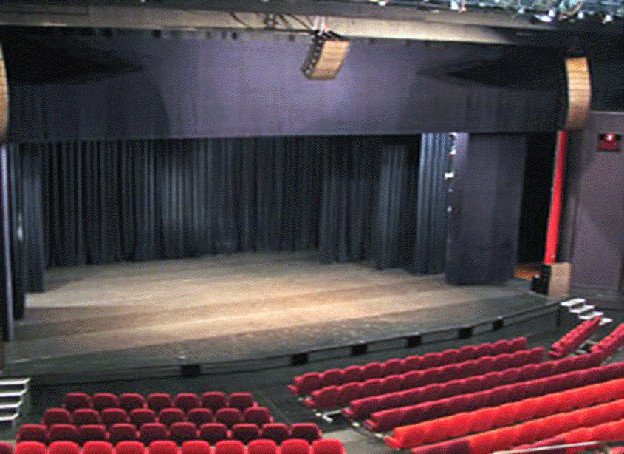 Werk, wonen & welvaart
Wonen op je school
Werken in de trein
Kantoor = alleen vergaderplek
Rekeningrijden
Wonen in je oude kantoorpand
File-app
Het kantoor-loze bedrijf
De fabrieks-woonwijken
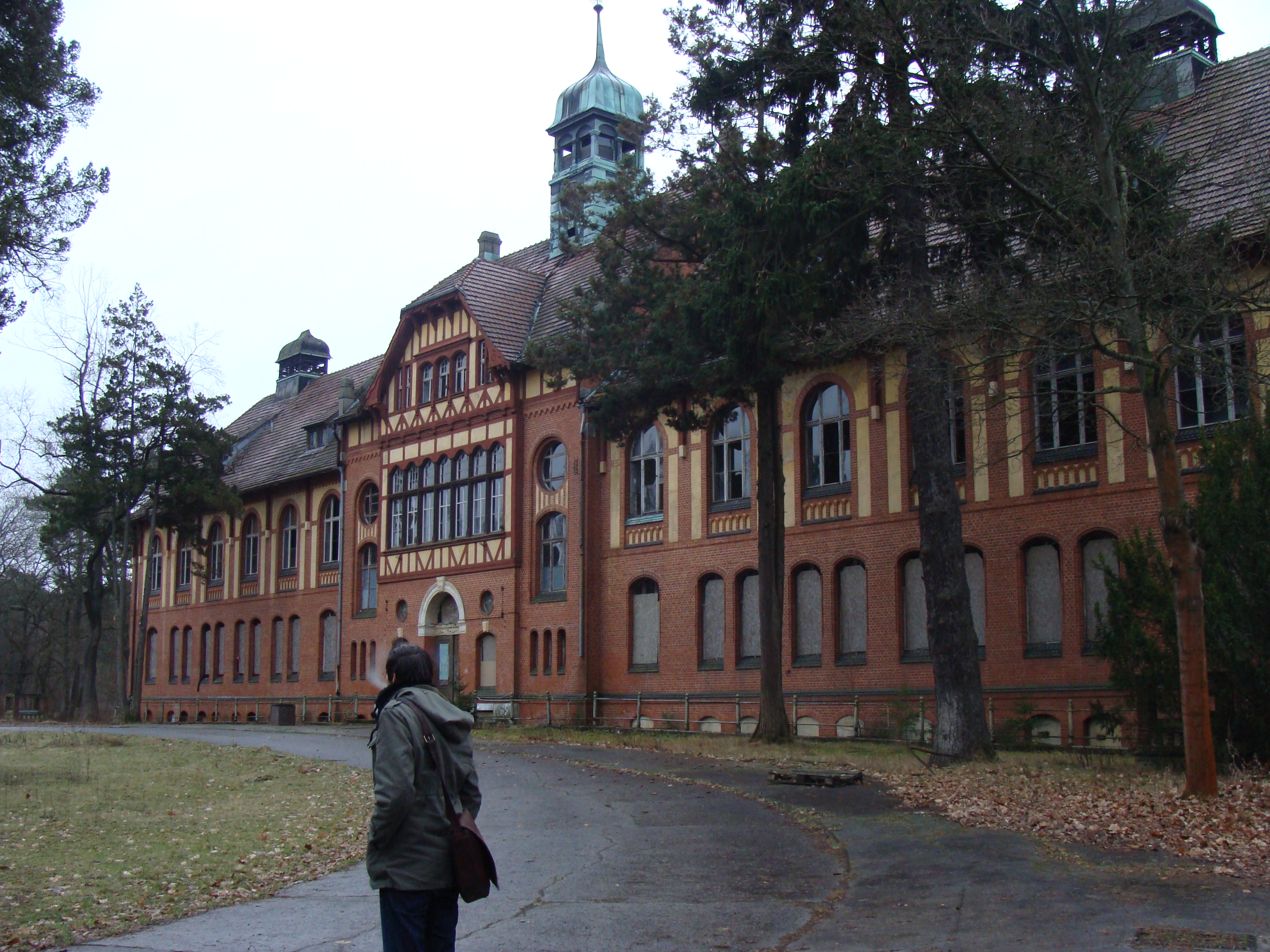 Regionaal?
Kan het concept vertaald worden naar de regio?
Welke instelling / bedrijf zou interesse hebben?
Wil daar iemand de rol van coach nemen?
Of in de jury? 
Ziet de plaatselijke overheid of krant er wat in?
Structuur en modellen
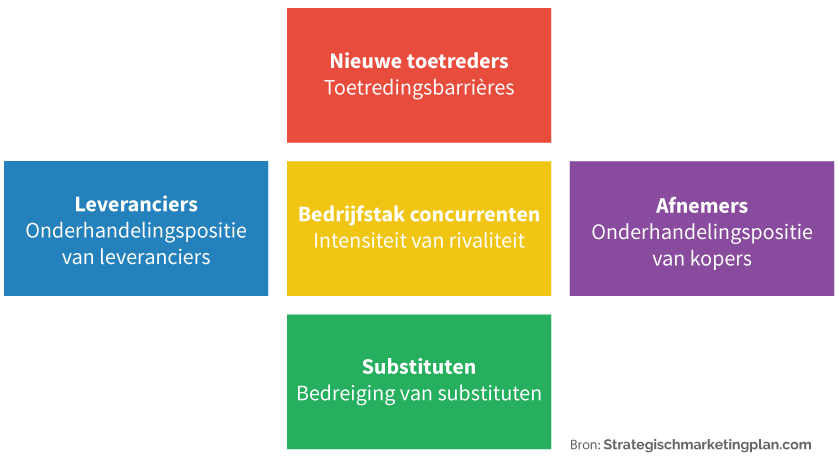 Omgevingsanalyse
Porter 5-krachtenmodel
Waardestrategie
Canvas
Stakeholders-view
spelelement
Wat is het beste concept van de klas
Welk van de school
Welk van de regio scholen 

Advies: wel voor schoolcijfer / pta mee laten tellen
Beoordeling
Maatschappelijk: geeft het welvaart in ruime zin?
Innovatief: is het geheel nieuw, of een adaptie?
Duurzaamheid: wat is de footprint(besparing)? 
Realistisch: komt het van de grond, is er een goed beeld wat er voor nodig is?
Commercieel: zit er een verdienmodel in, hoe hard is die?
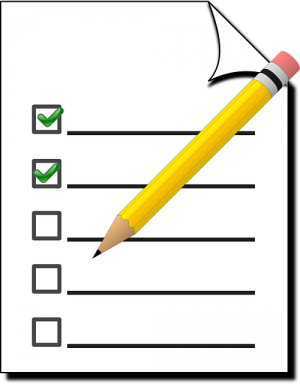